الصف الثامن الوحدة الحادية عشرة
الدرس الاول : زوايا المضلعات
نواتج الدرس 
أن يجد الطالب قياس الزوايا الداخلية للمضلع
أن يجد الطالب قياس الزوايا الخارجية للمضلع
أن يستنتج الطالب عدد اضلاع المضلع اذا علمت احدي زواياه
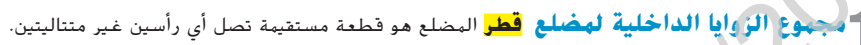 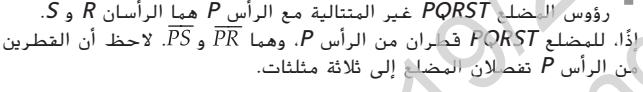 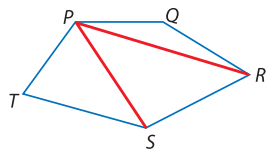 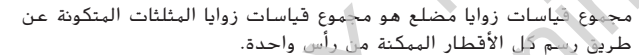 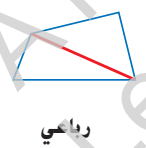 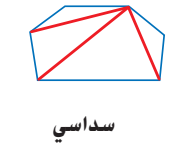 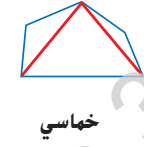 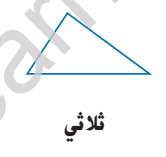 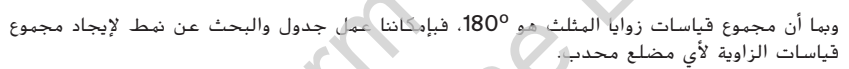 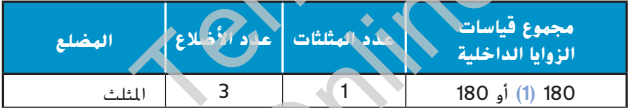 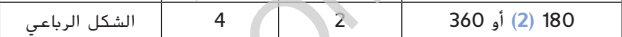 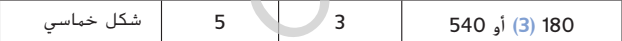 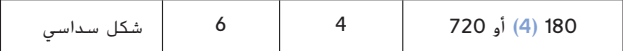 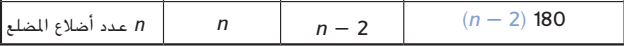 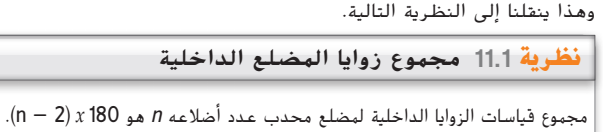 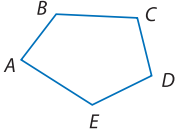 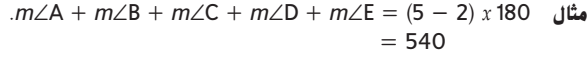 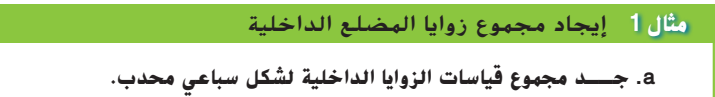 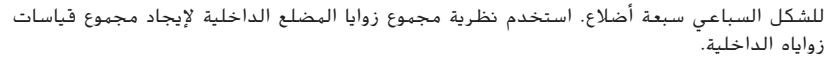 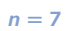 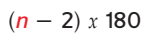 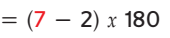 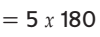 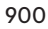 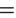 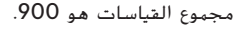 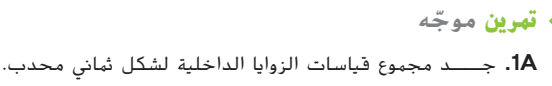 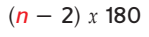 تمرين موجه ص786
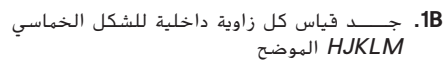 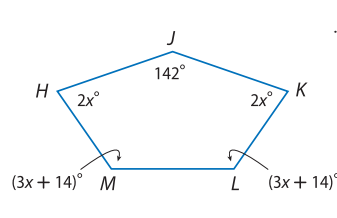 الشكل الخماسي له خمس اضلاع وبالتالي فان مجموع زواياه الداخلية
التعويض
بسط بجمع الحدود المتشابهة
اطرح من الطرفين 170
10اقسم على
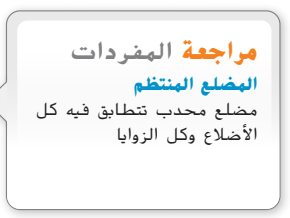 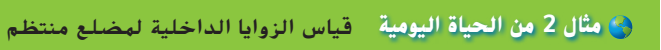 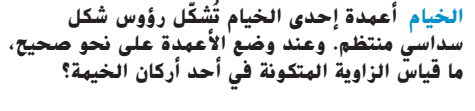 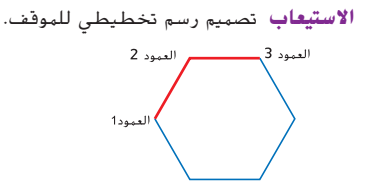 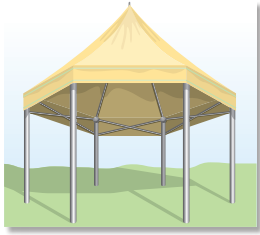 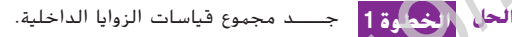 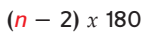 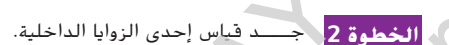 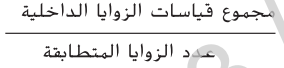 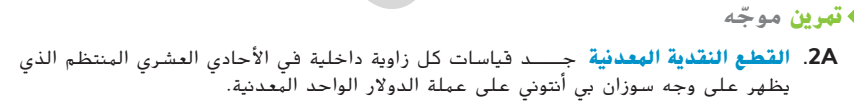 قياس كل زاوية داخلية واحدة
تمرين موجه ص 787
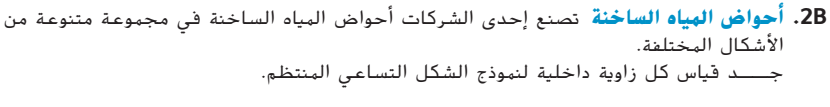 قياس كل زاوية داخلية واحدة
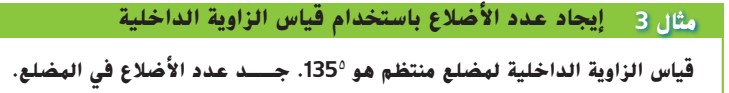 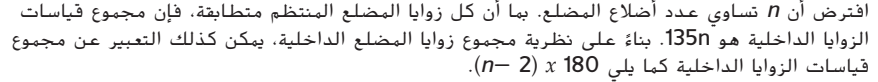 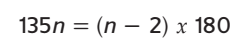 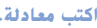 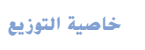 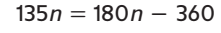 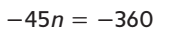 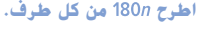 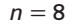 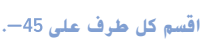 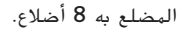 ص787
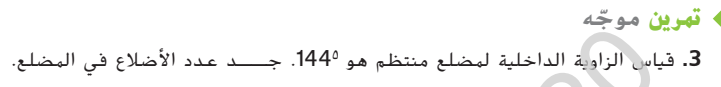 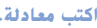 التحقق من الحل
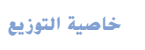 180n اطرح
قياس الزاوية الداخلية الواحدة
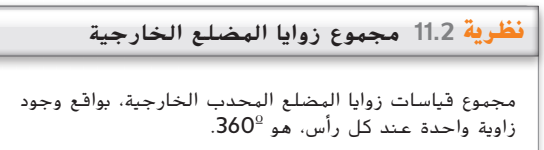 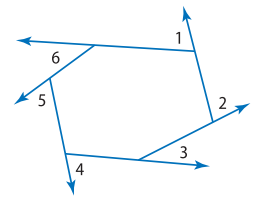 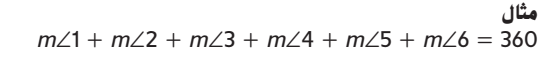 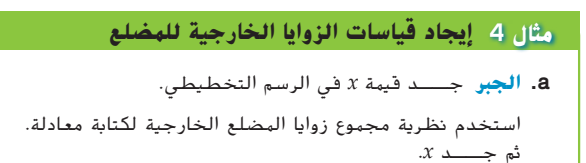 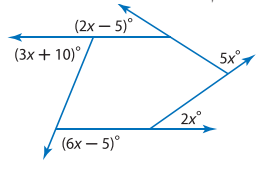 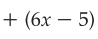 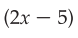 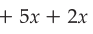 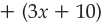 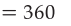 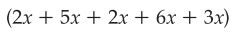 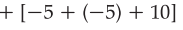 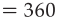 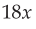 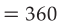 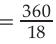 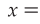 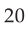 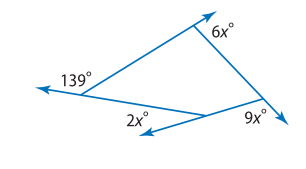 اوجد قيمة المجهول
 X
 في الشكل المجاور
139 اطرح
صفحة789
جد قياس كل زاوية خارجية للشكل اثني عشر المنتظم
قياس الزاوية الخارجية